National Schools Twenty20 competition

Finals day July 2013

Arundel Castle
Photographs
by 
Patrick Eagar
© No images may be reproduced without permission
The first semi-final

King’s Taunton in blue
 Shrewsbury in yellow
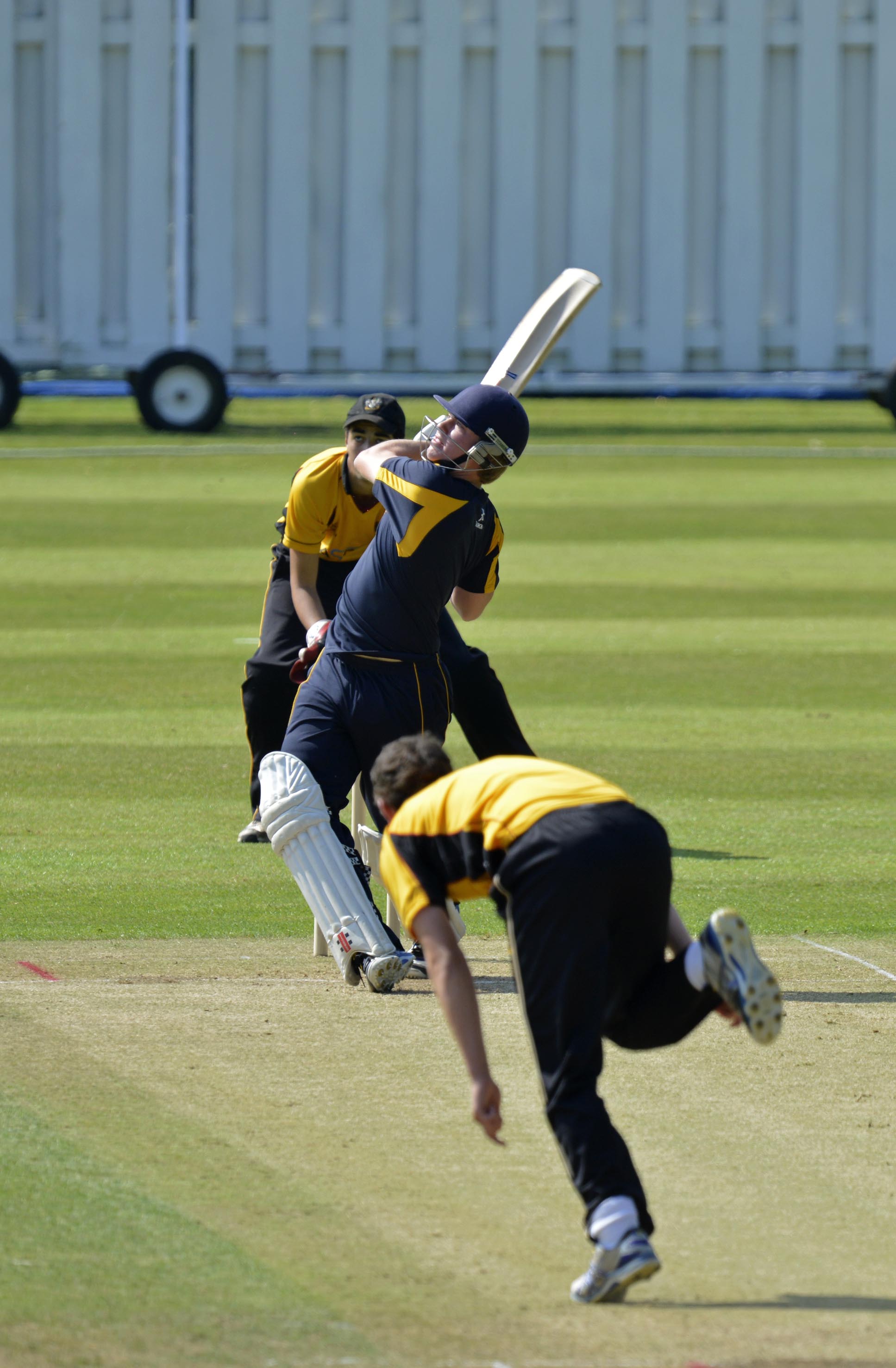 Edward Pollock hits out during his 92, semi-final Bolton v Shrewsbury,
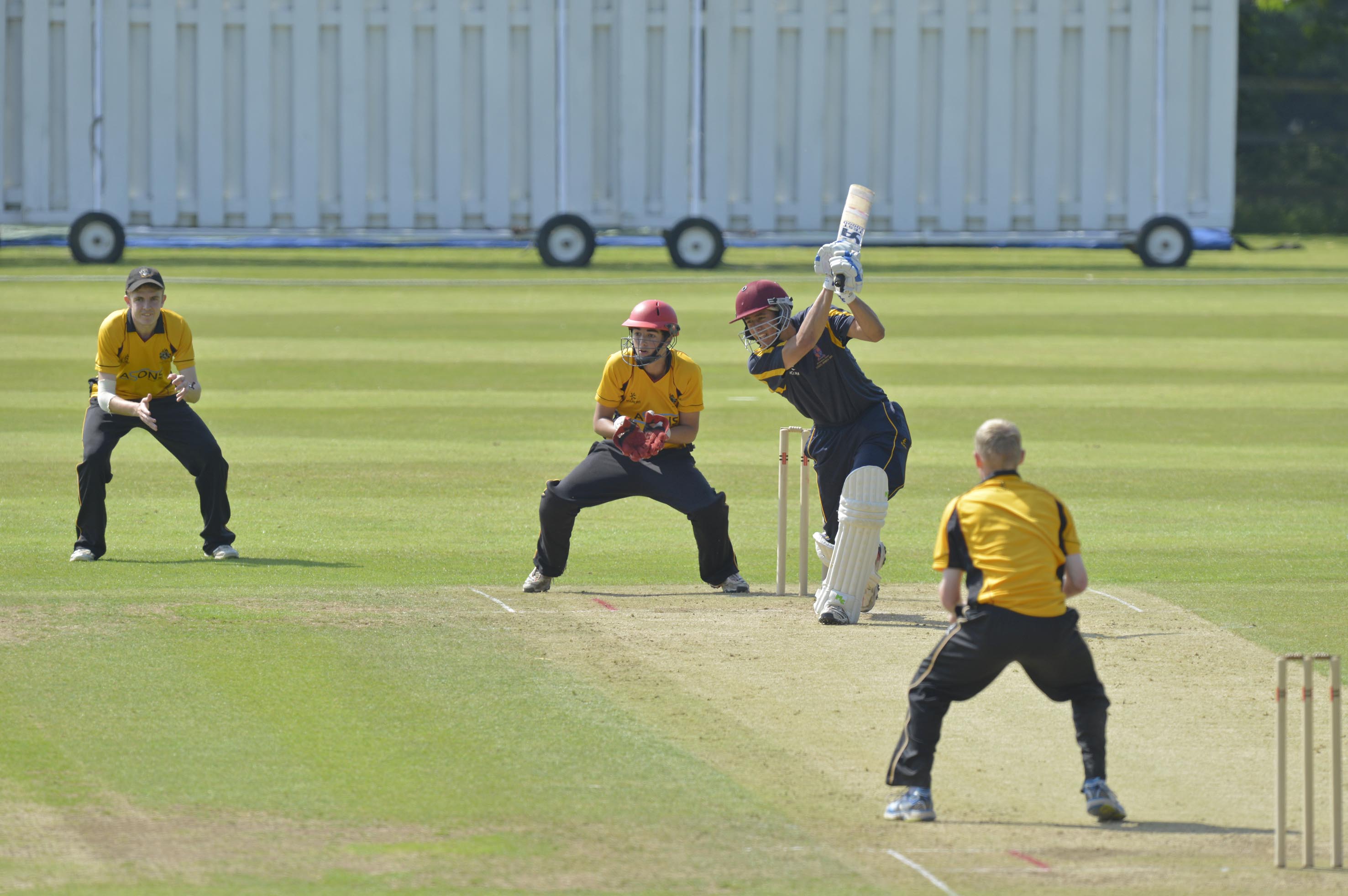 Joe Carrasco drives Callum Parkinson during his 68 in the semi-final Bolton v Shrewsbury
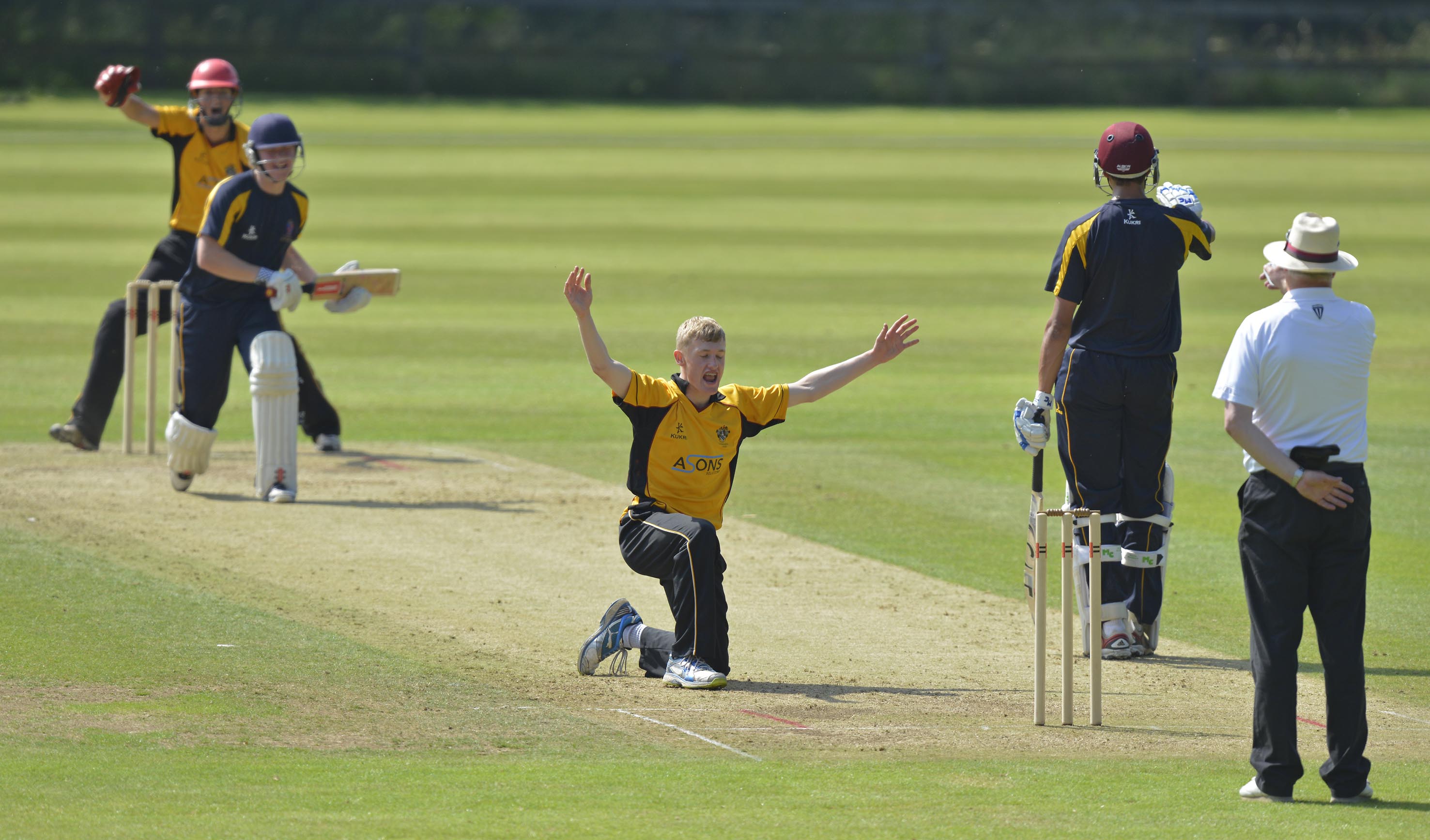 Callum Parkinson (Bolton) gets Edward Pollock out lbw for 92 in the semi-final Bolton v Shrewsbury
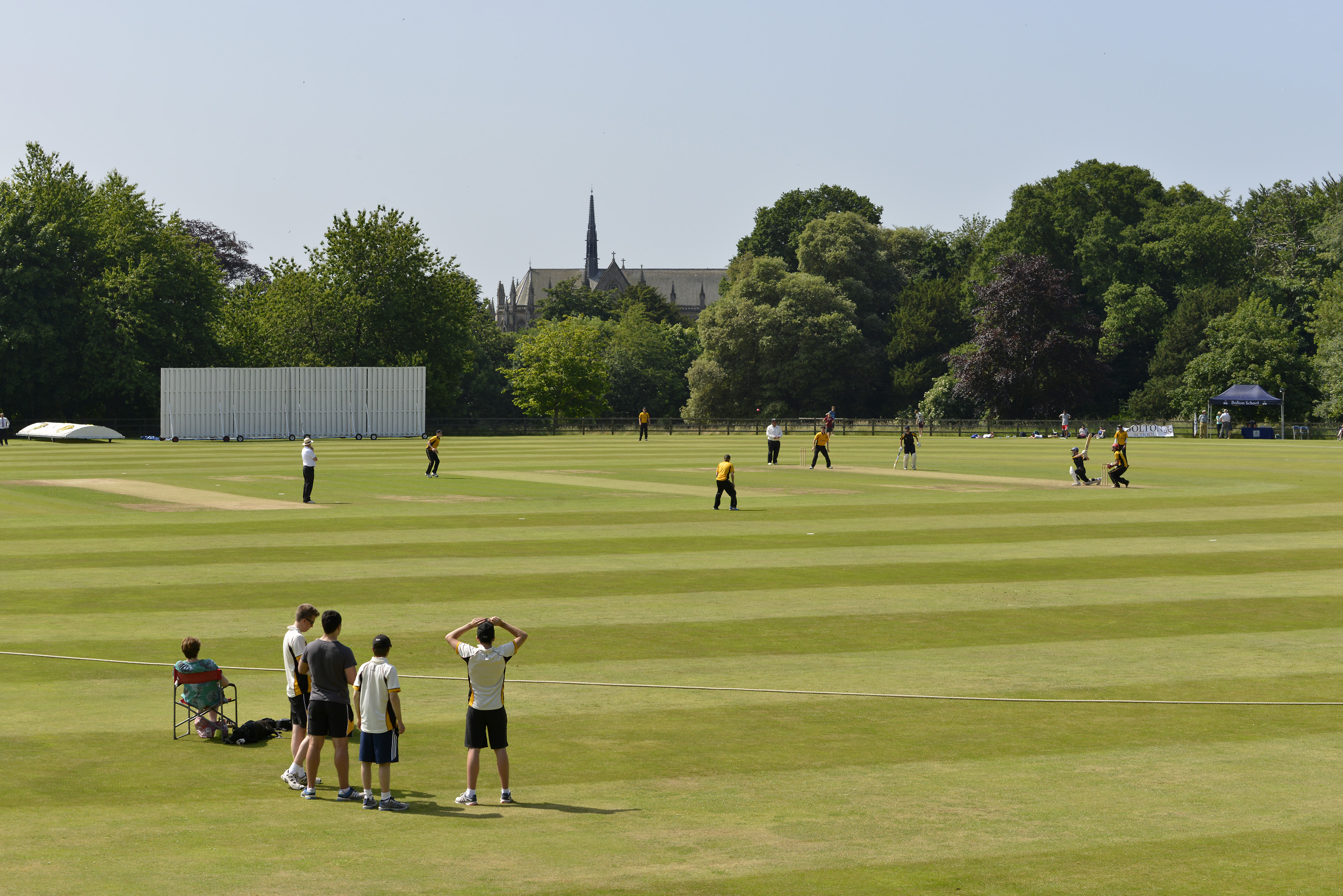 Semi-final Bolton v Shrewsbury
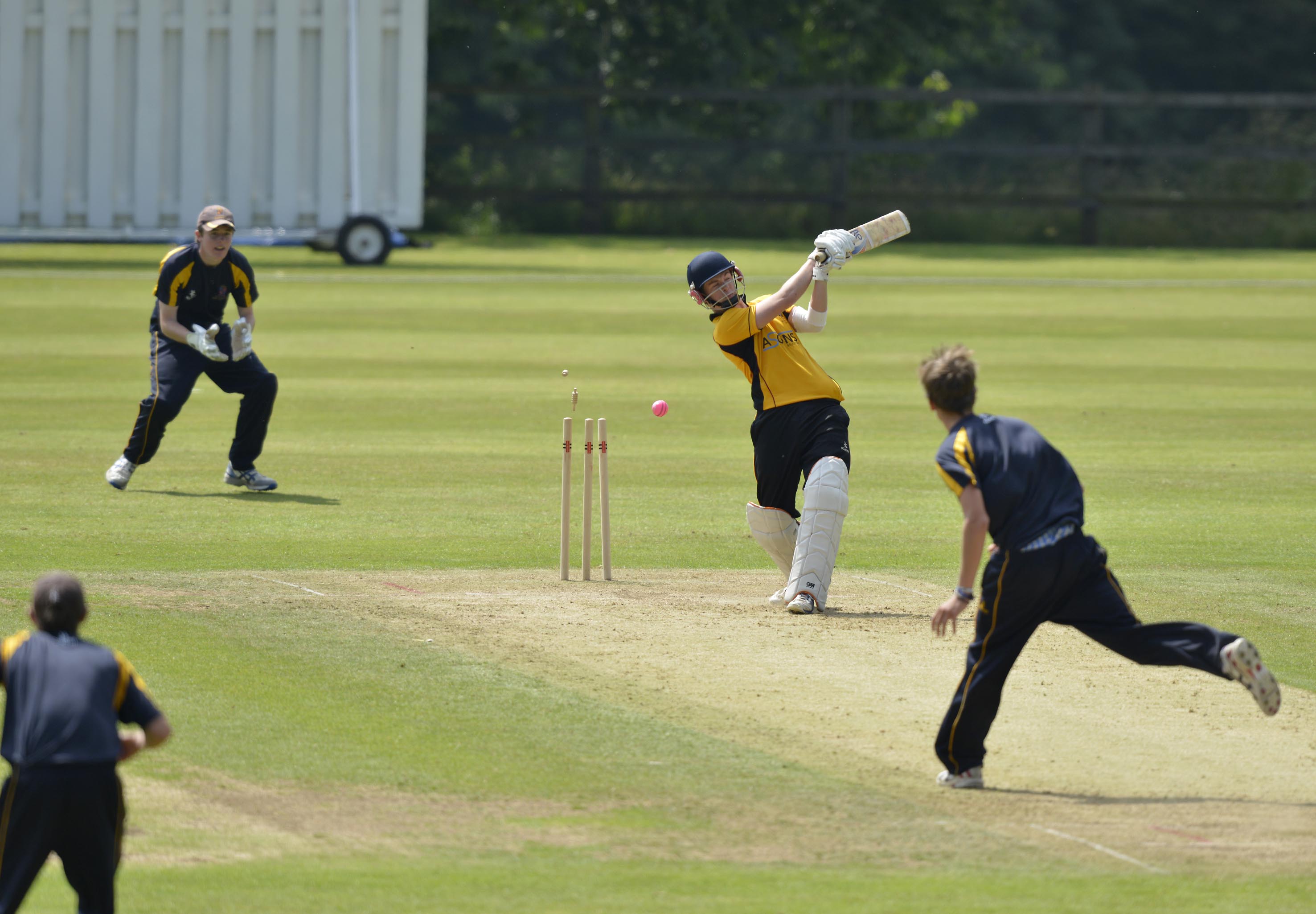 Sam Towers (Bolton) bowled by Charlie White for 2;  semi-final Bolton v Shrewsbury,
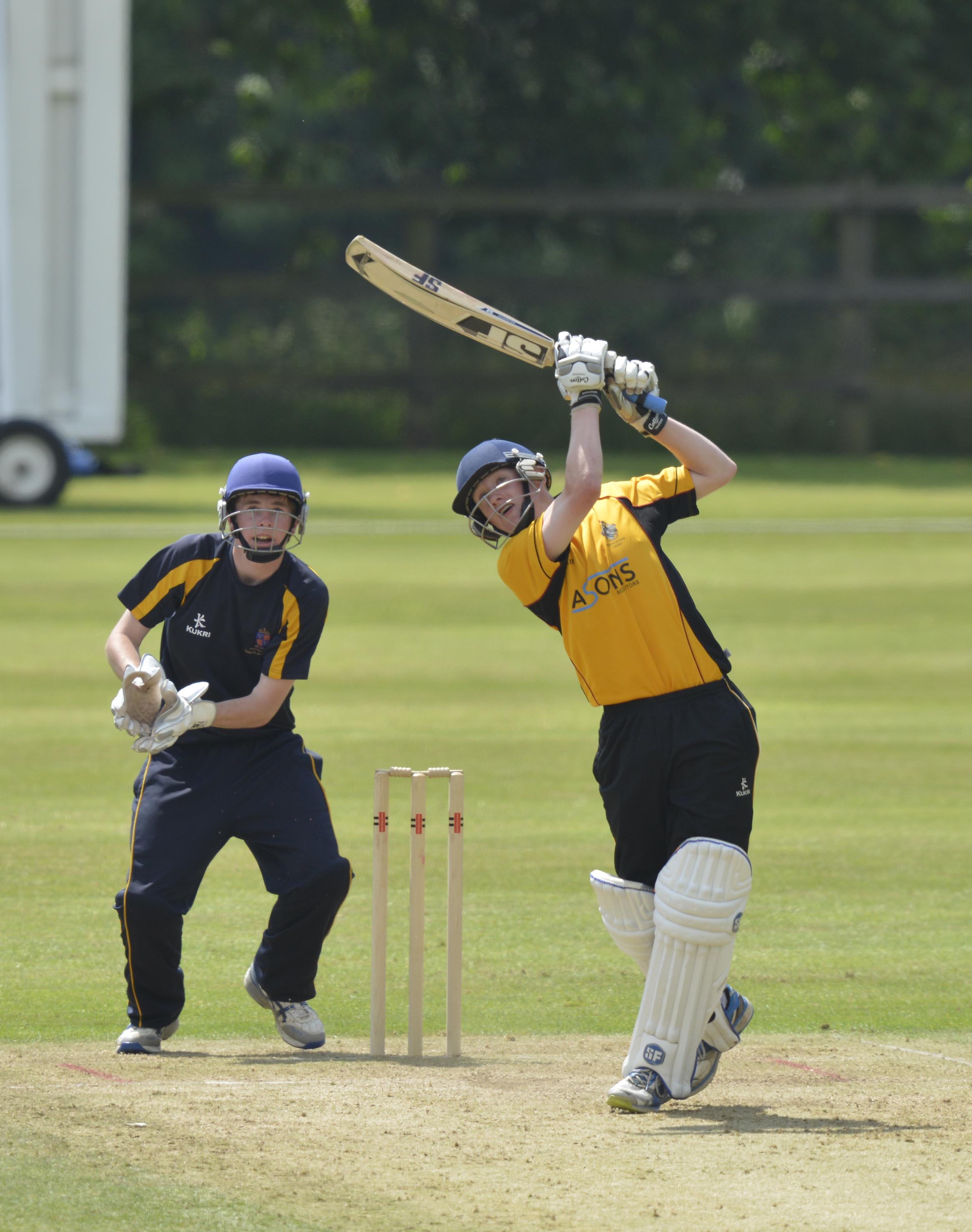 Callum Parkinson (Bolton) drives in the semi-final Bolton v Shrewsbury
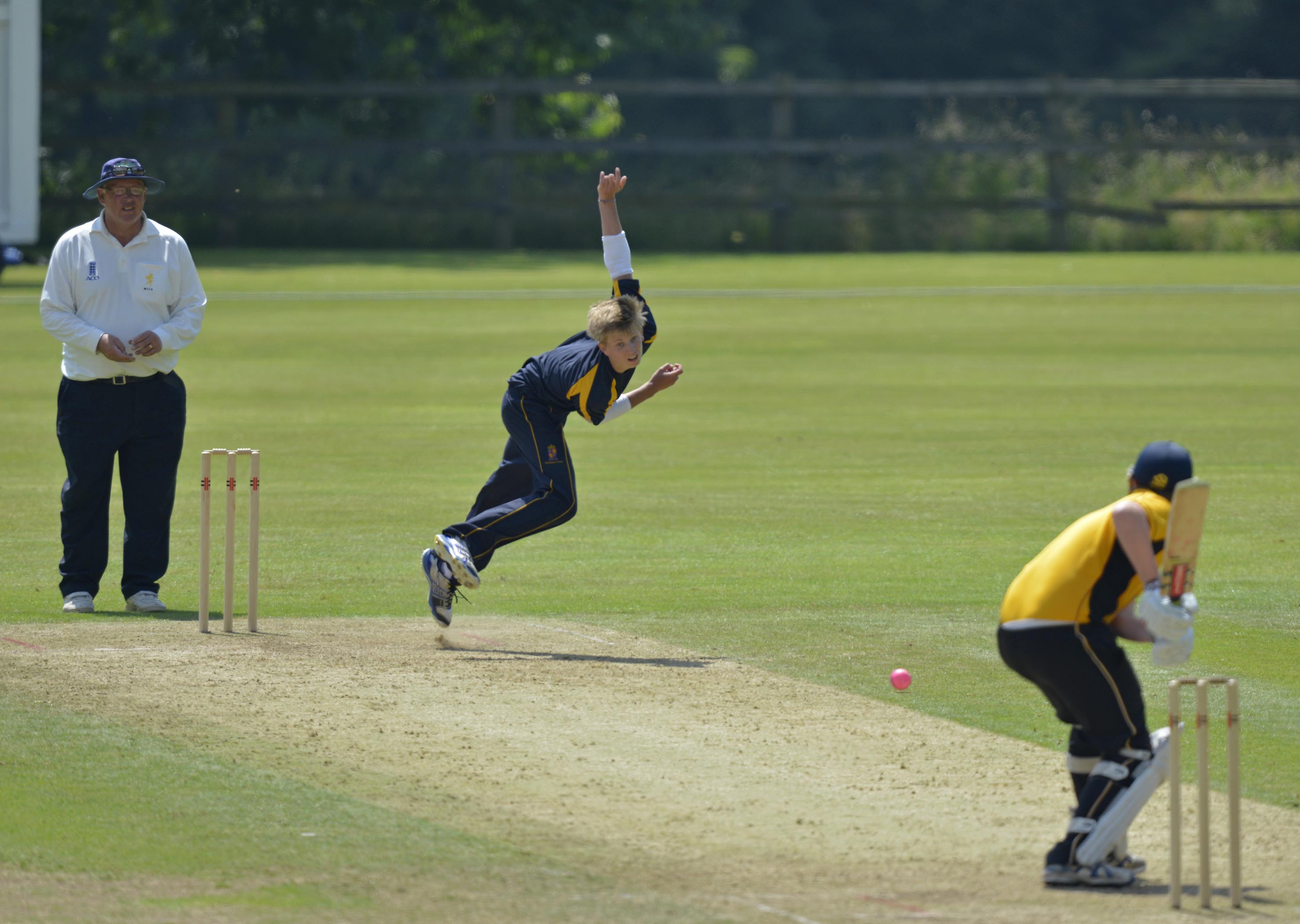 Will Cook (Shrewsbury) bowling in the semi-final Bolton v Shrewsbury
The second semi-final

Bede’s in dark blue
Bolton in blue with red flash
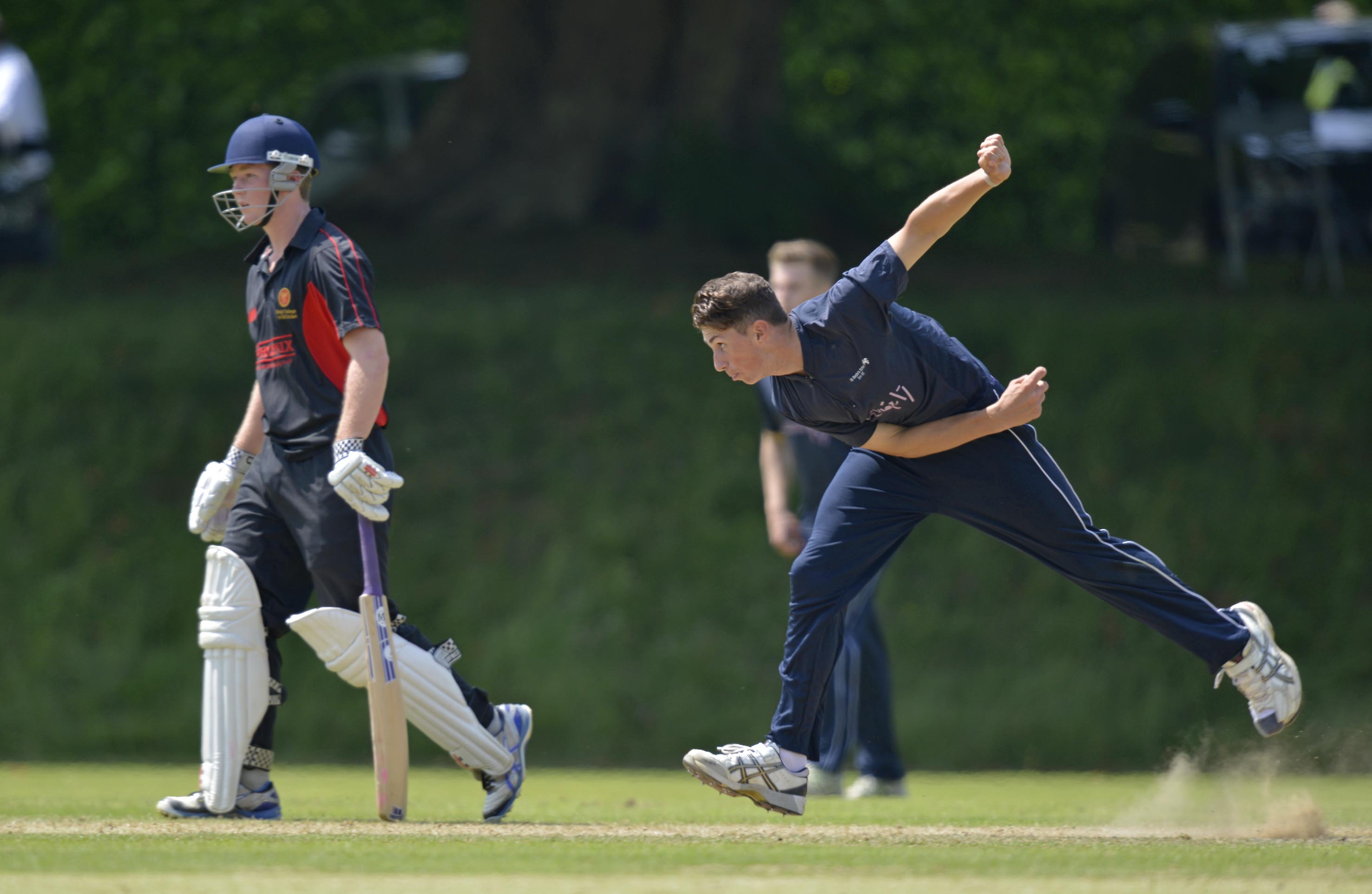 Fynn Hudson-Prentice (Bede's) bowling in the semi-final Bede's v King’s, Taunton
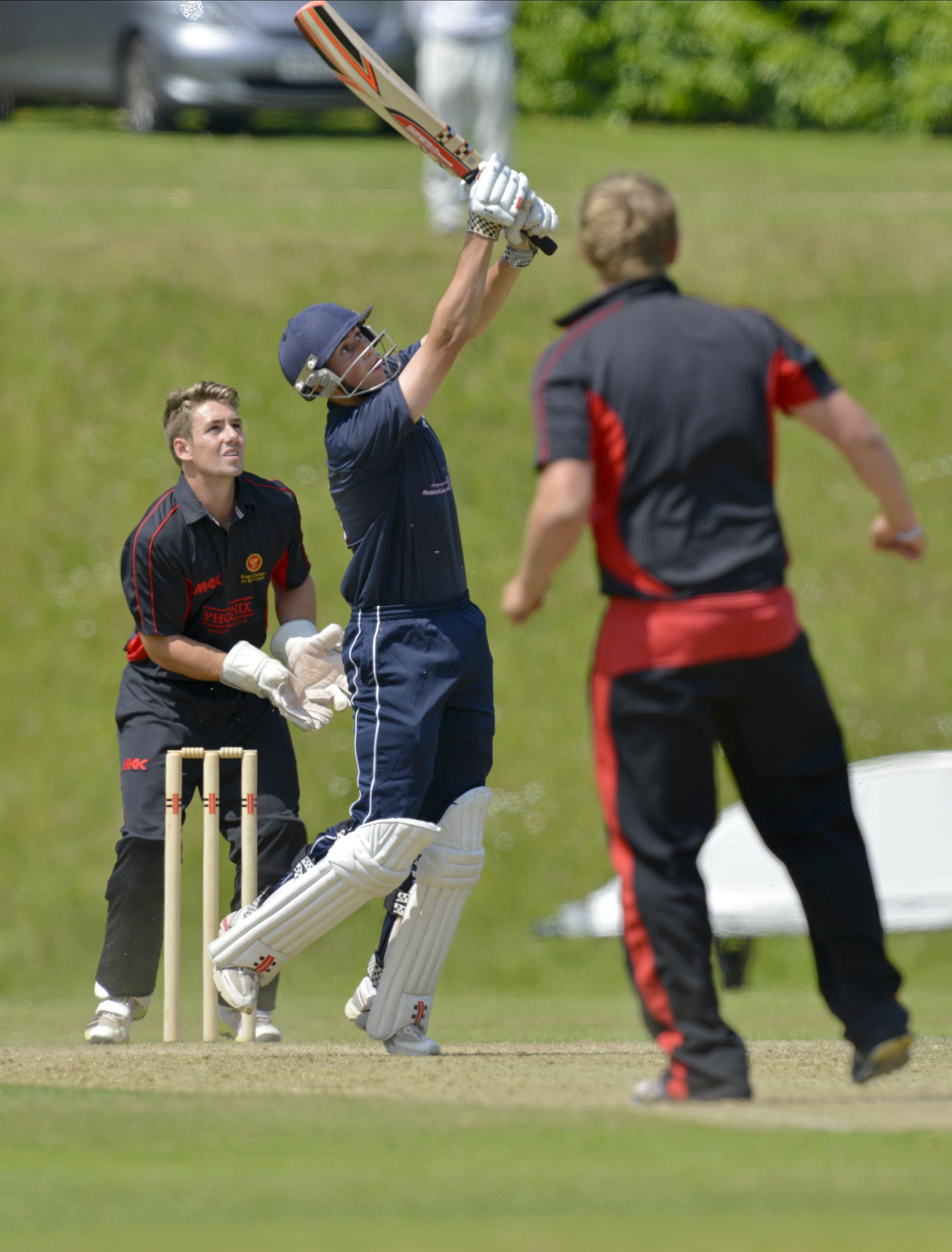 Fynn Hudson-Prentice (Bede's) who made 45 hits a boundary, Rhys Davies is the wicket-keeper; semi-final Bede's v King’s, Taunton
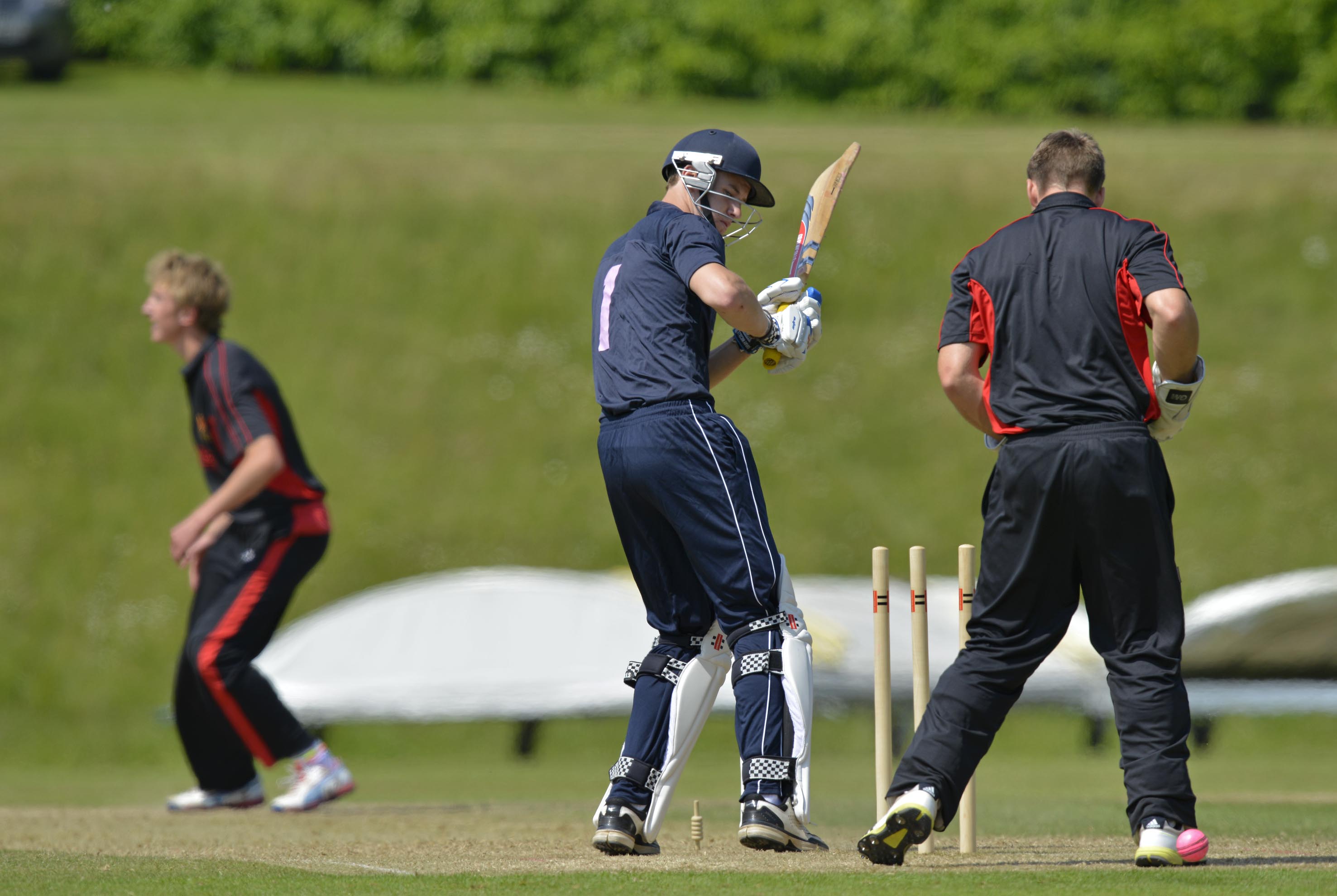 Daniel Wells (Bede's) is bowled by Neil Brand for 17 in the semi-final Bede's v King’s, Taunton
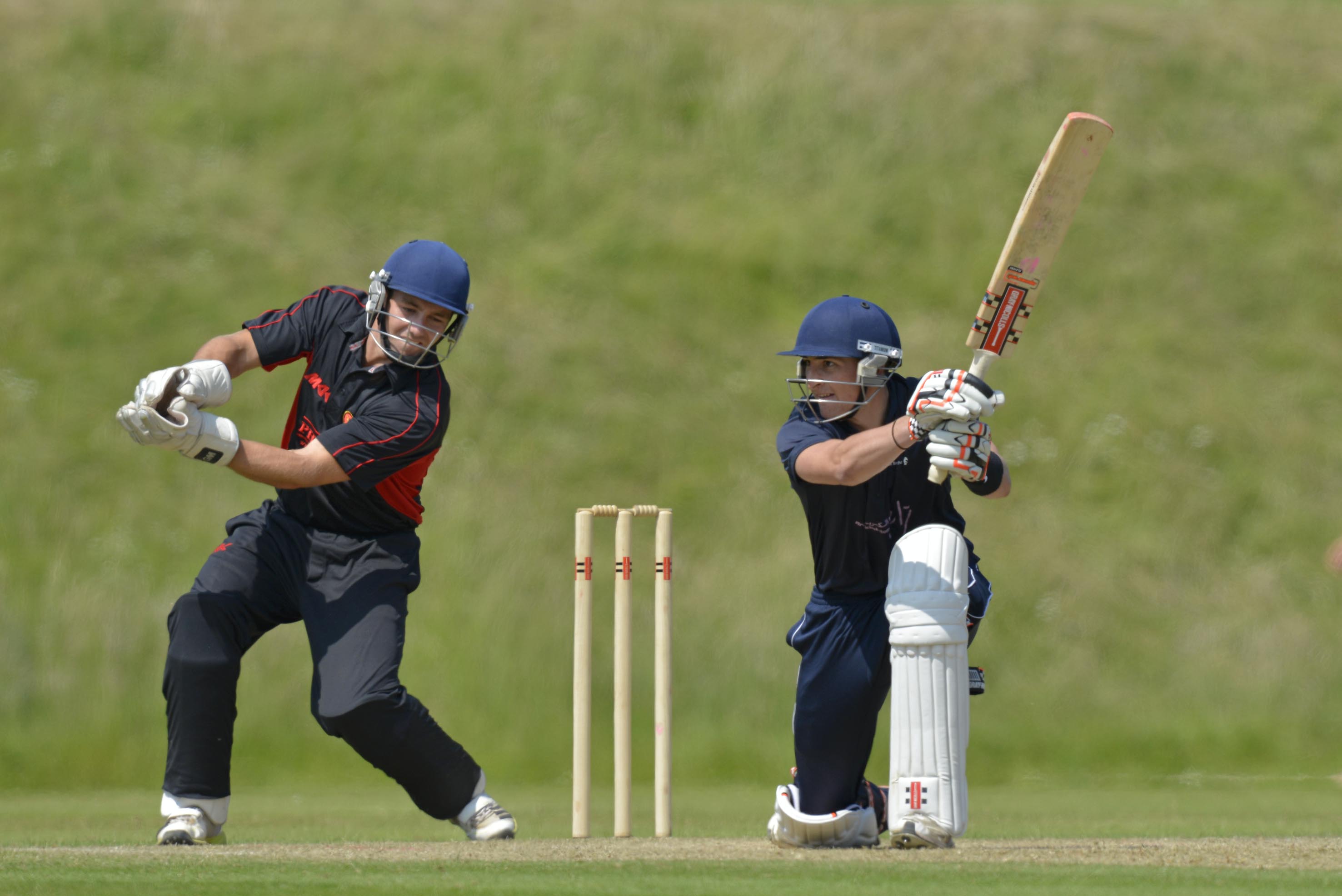 Callum Jackson (Bede's) drives in the semi-final Bede's v King’s, Taunton
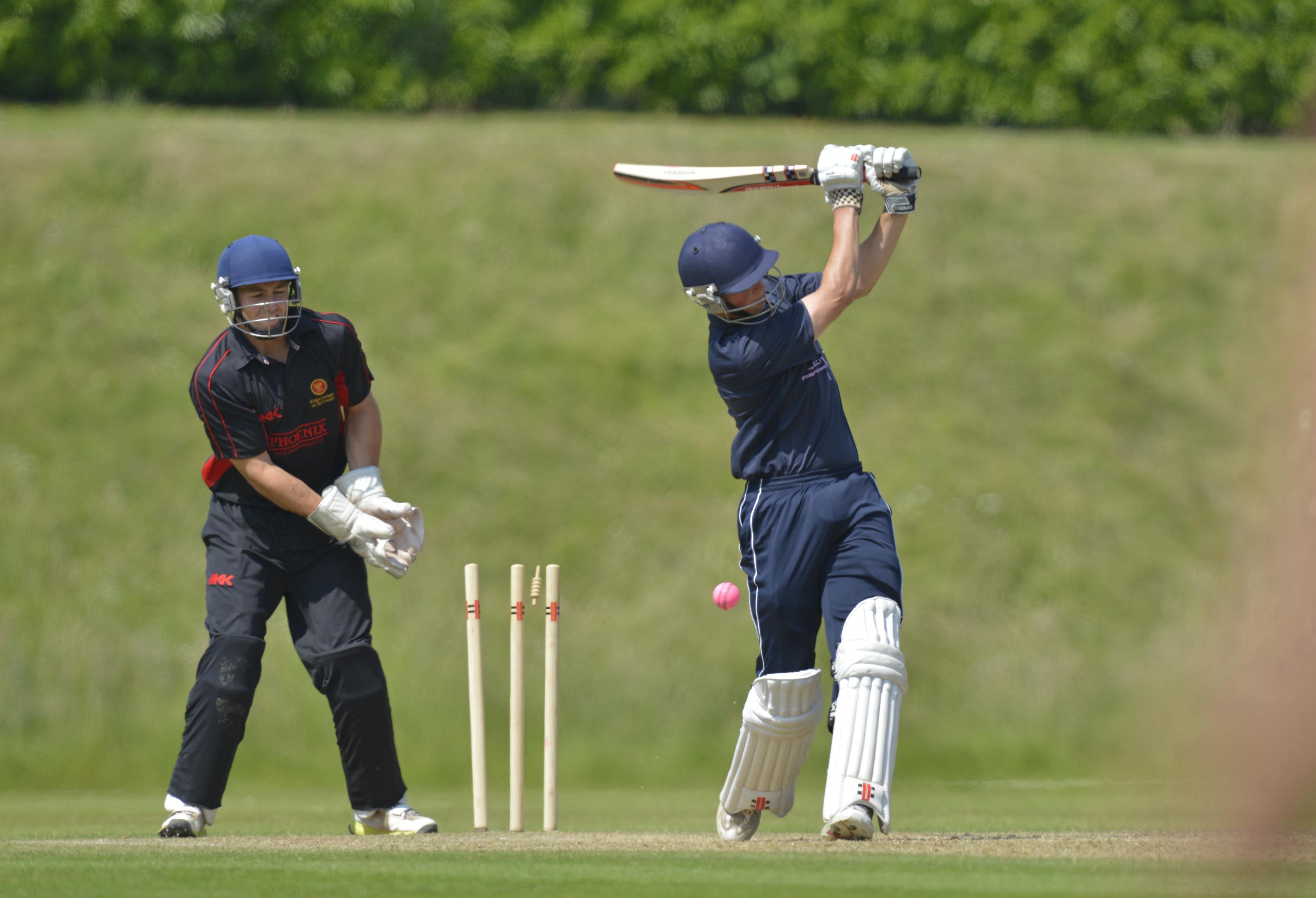 Fynn Hudson-Prentice (Bede's) bowled by Lawrence May for 45’; semi-final Bede’s v King’s, Taunton
The final
Shrewsbury in yellow
Bede’s in dark blue
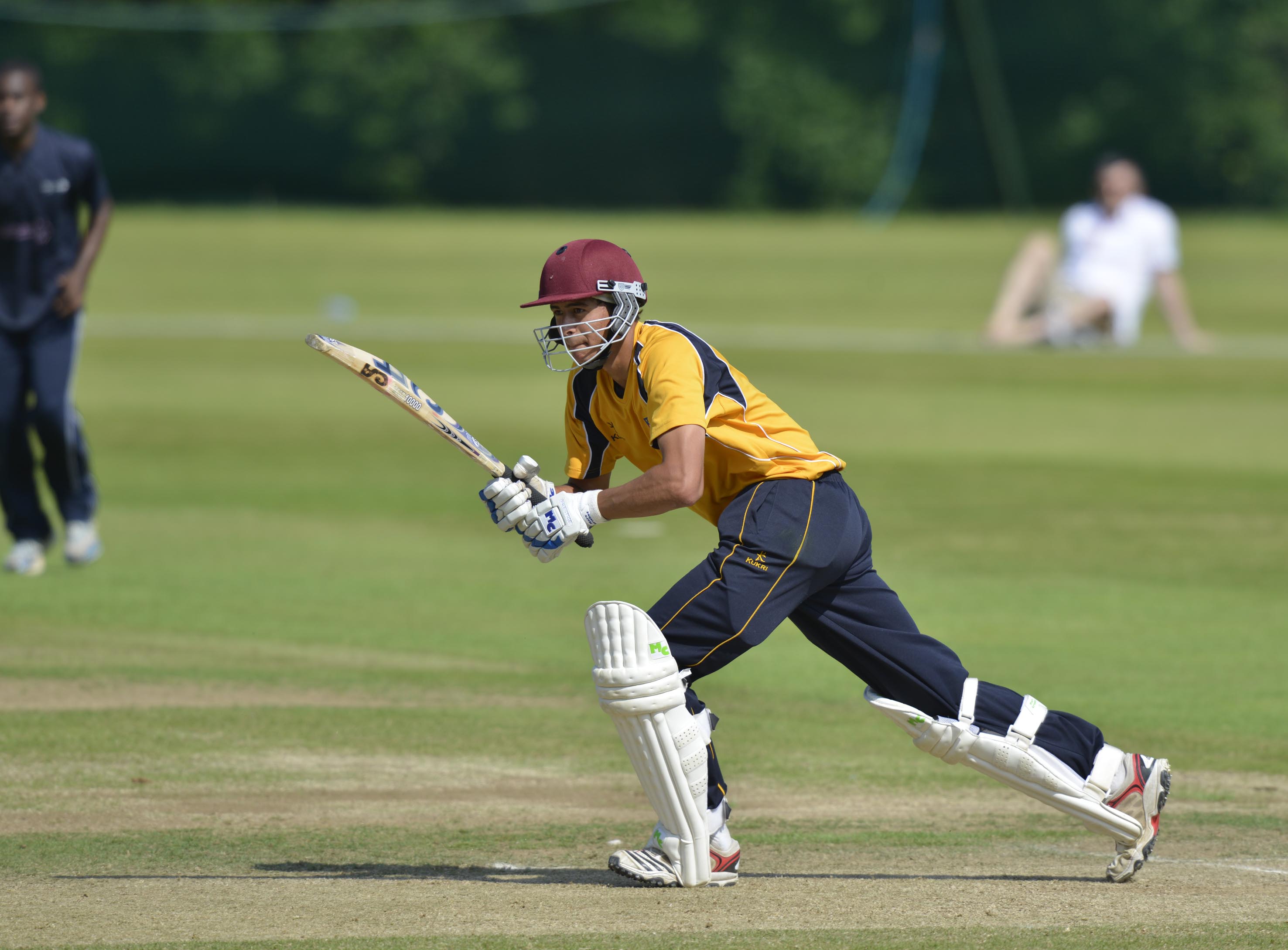 Joe Carrasco (Shrewsbury) who made 55 batting in the Final - Bede's v Shrewsbury
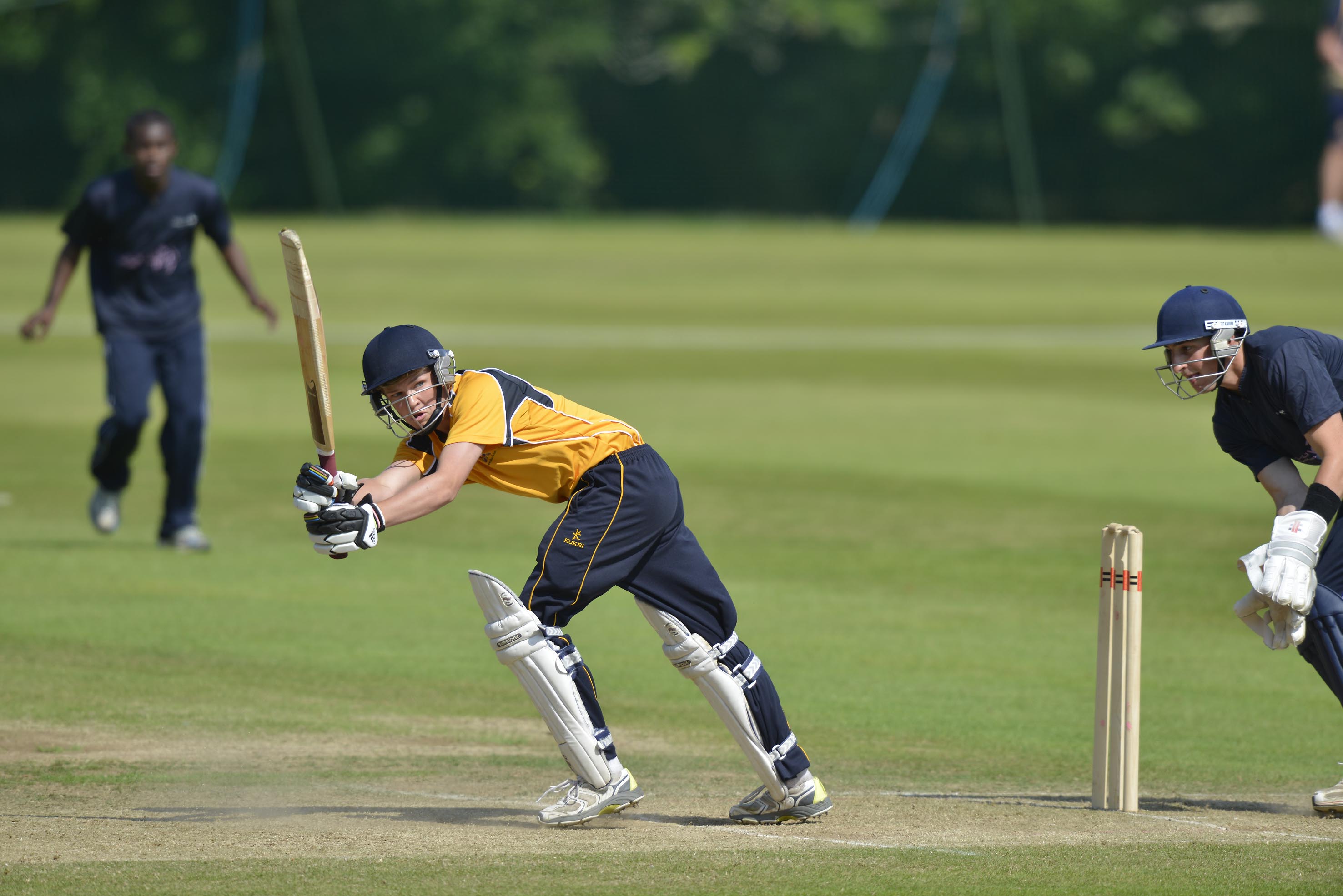 George Lewis (Shrewsbury) batting in the Final - Bede's v Shrewsbury
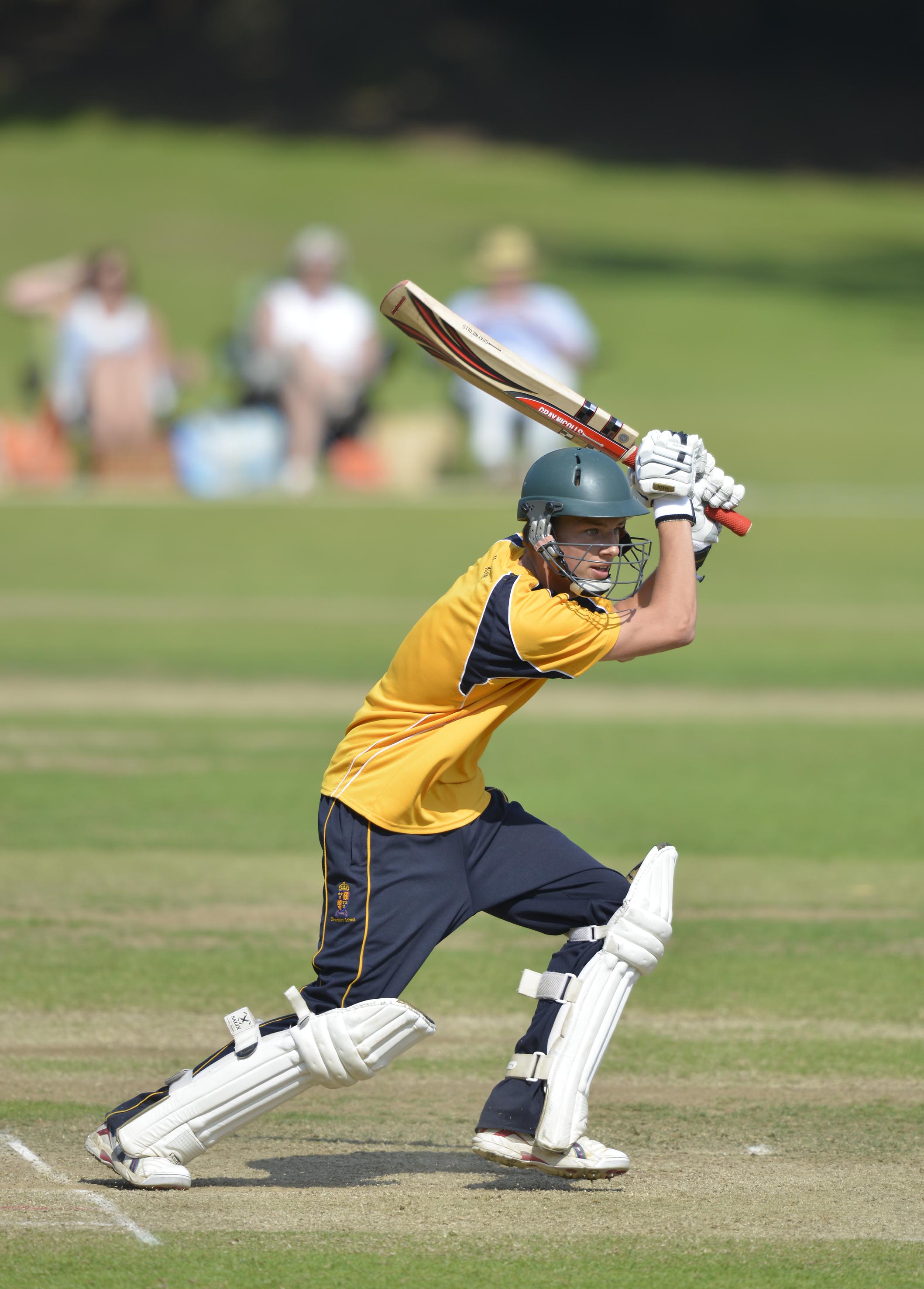 Charlie White (Shrewsbury) batting during his 11, Final - Bede's v Shrewsbury
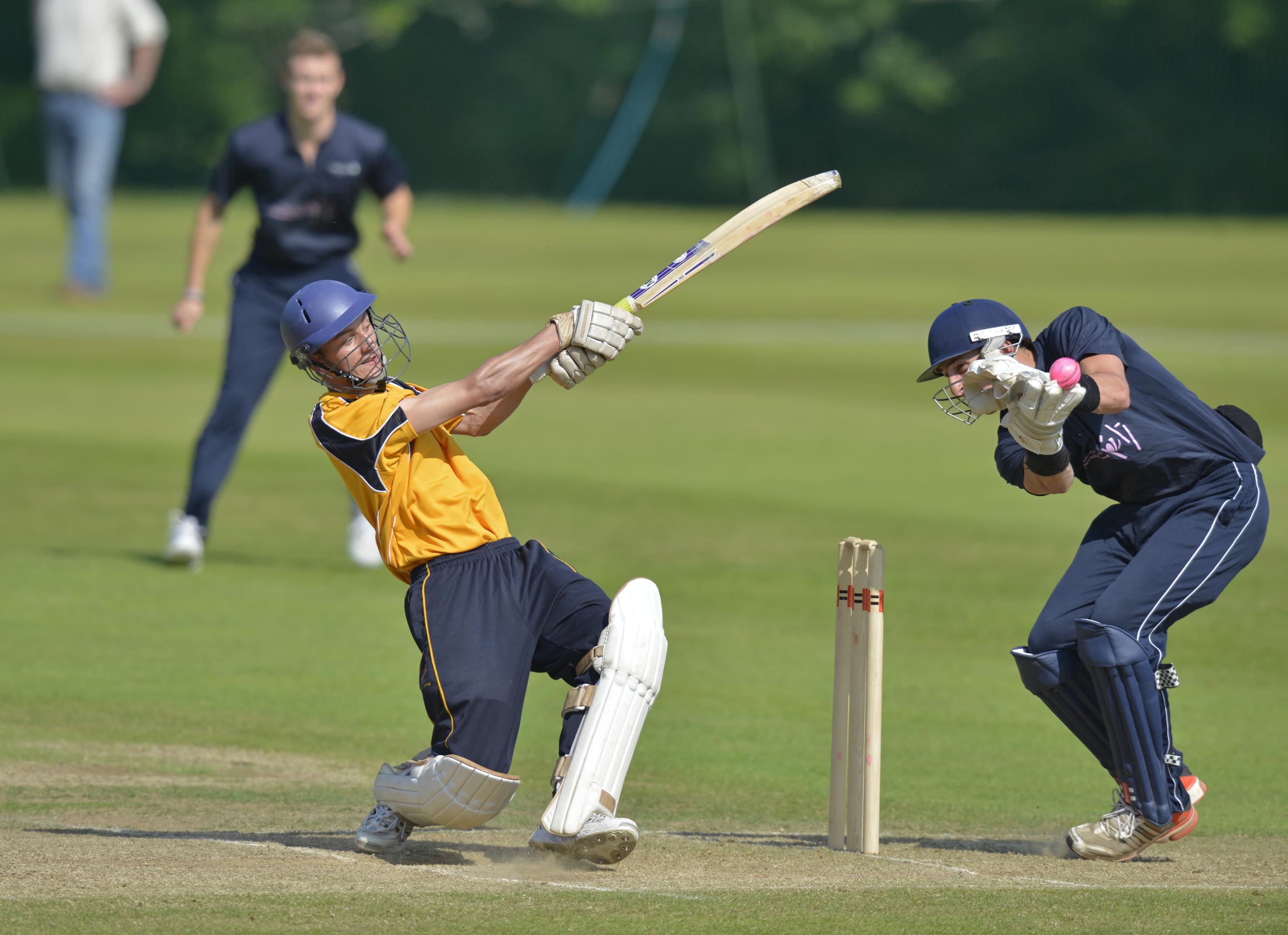 Fred Earlam misses with a big swing, Callum Jackson fumbles; Bede's v Shrewsbury
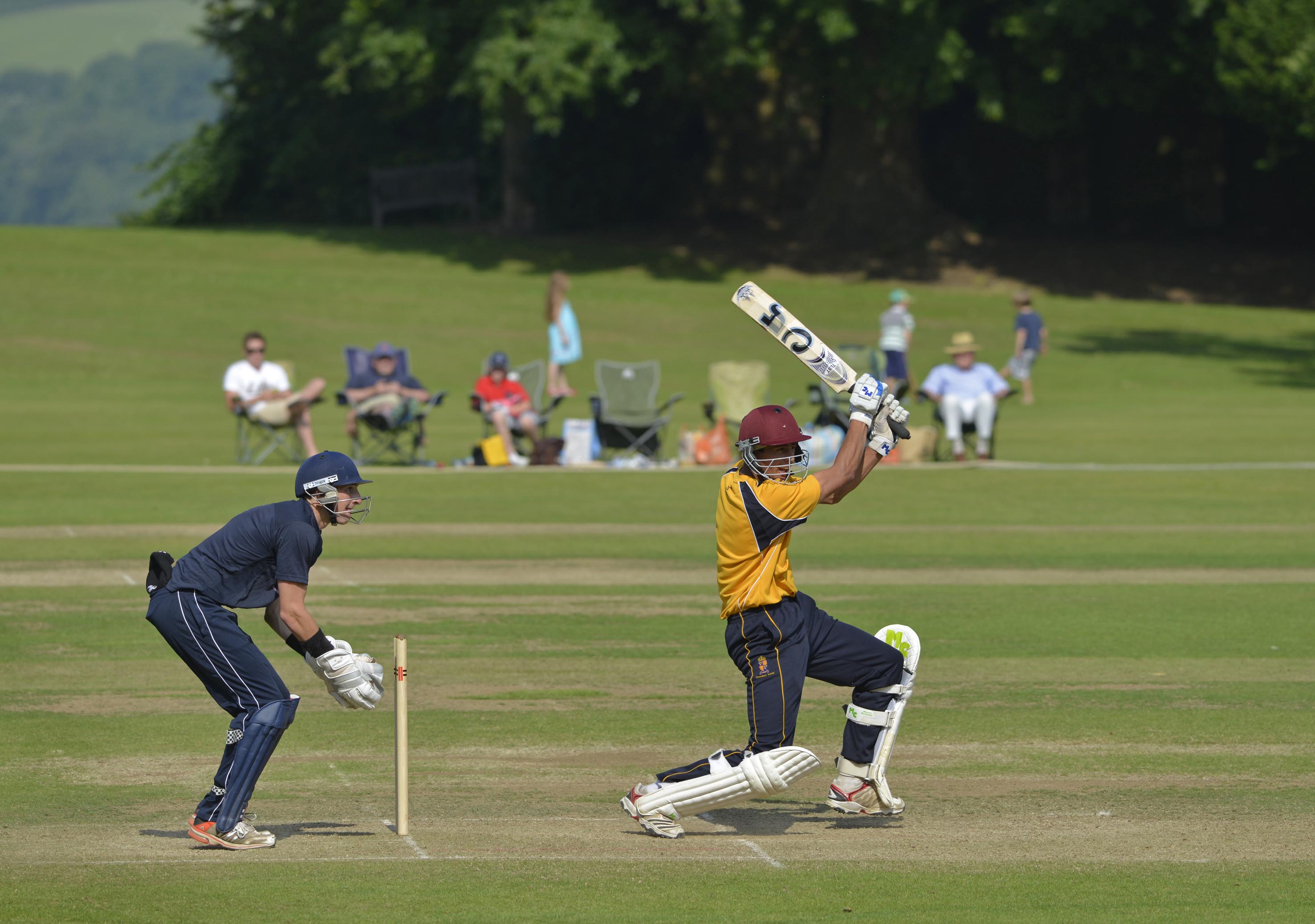 Joe Carrasco (Shrewsbury) batting; Callum Jackson, the Bede's captain is the wicket-keeper; Bede’s v Shrewsbury
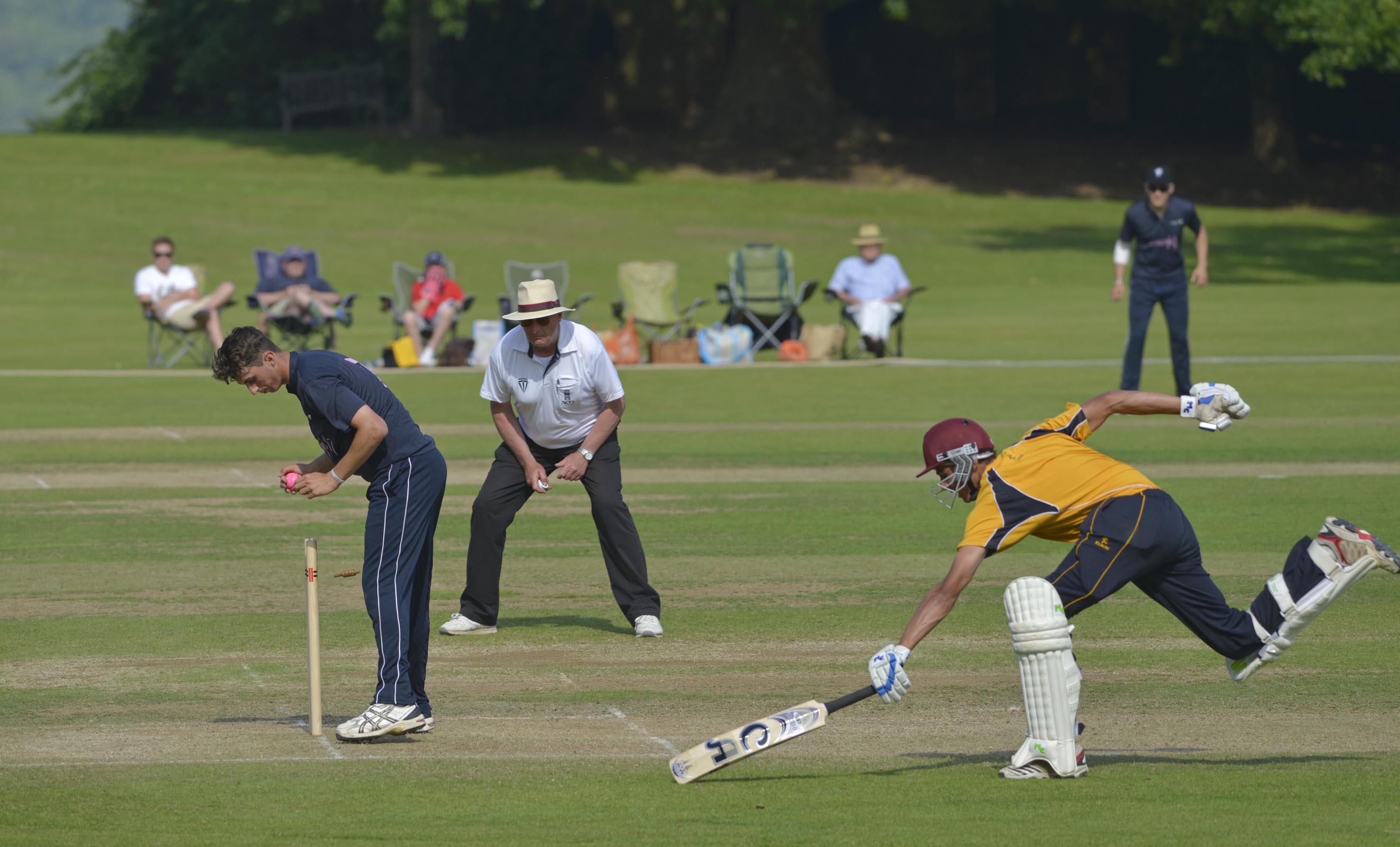 Joe Carrasco (Shrewsbury) run out 55; Final - Shrewsbury v Bede’s
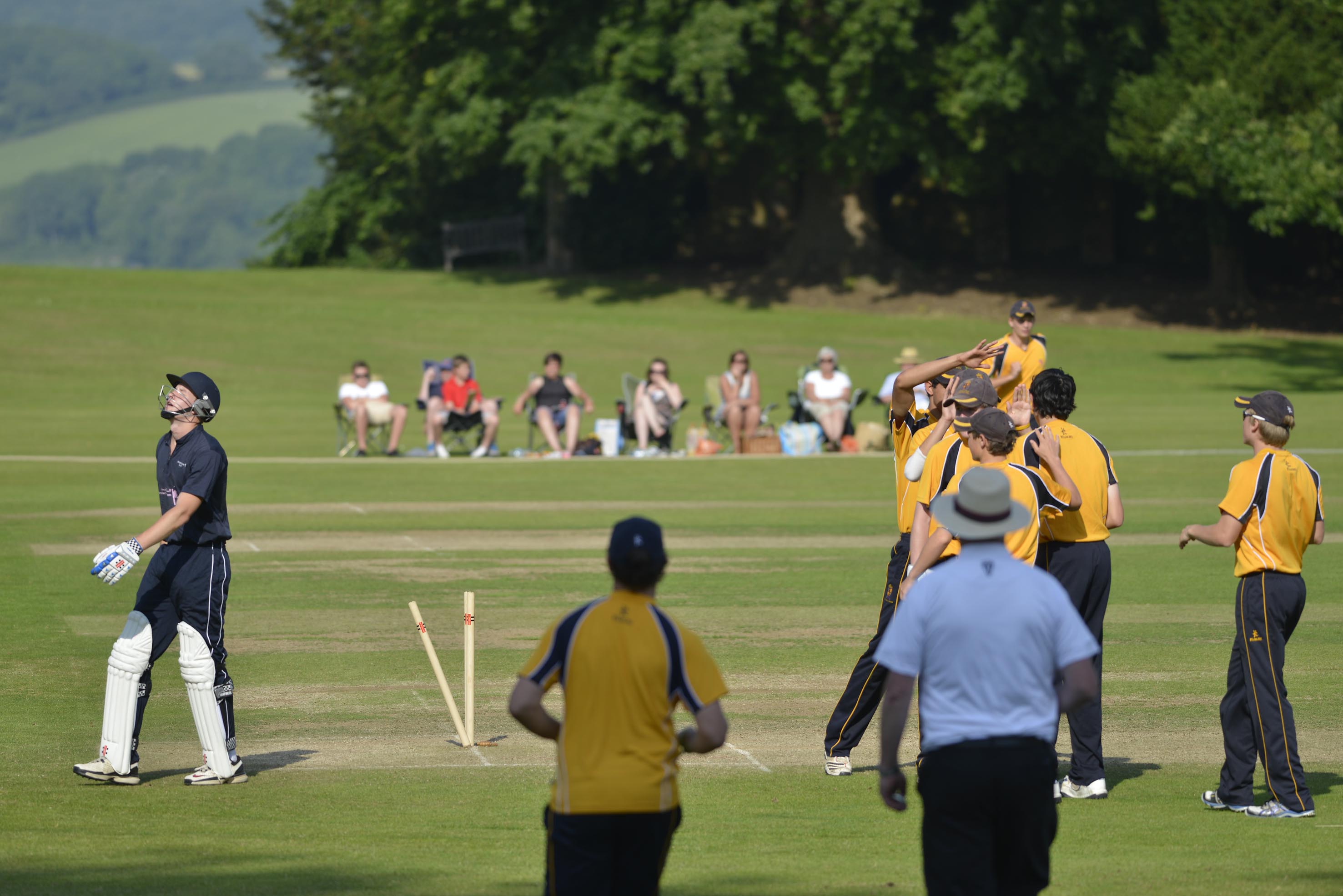 Daniel Wells (Bede's) bowled by George Panayi for 19; Final - Bede's v Shrewsbury
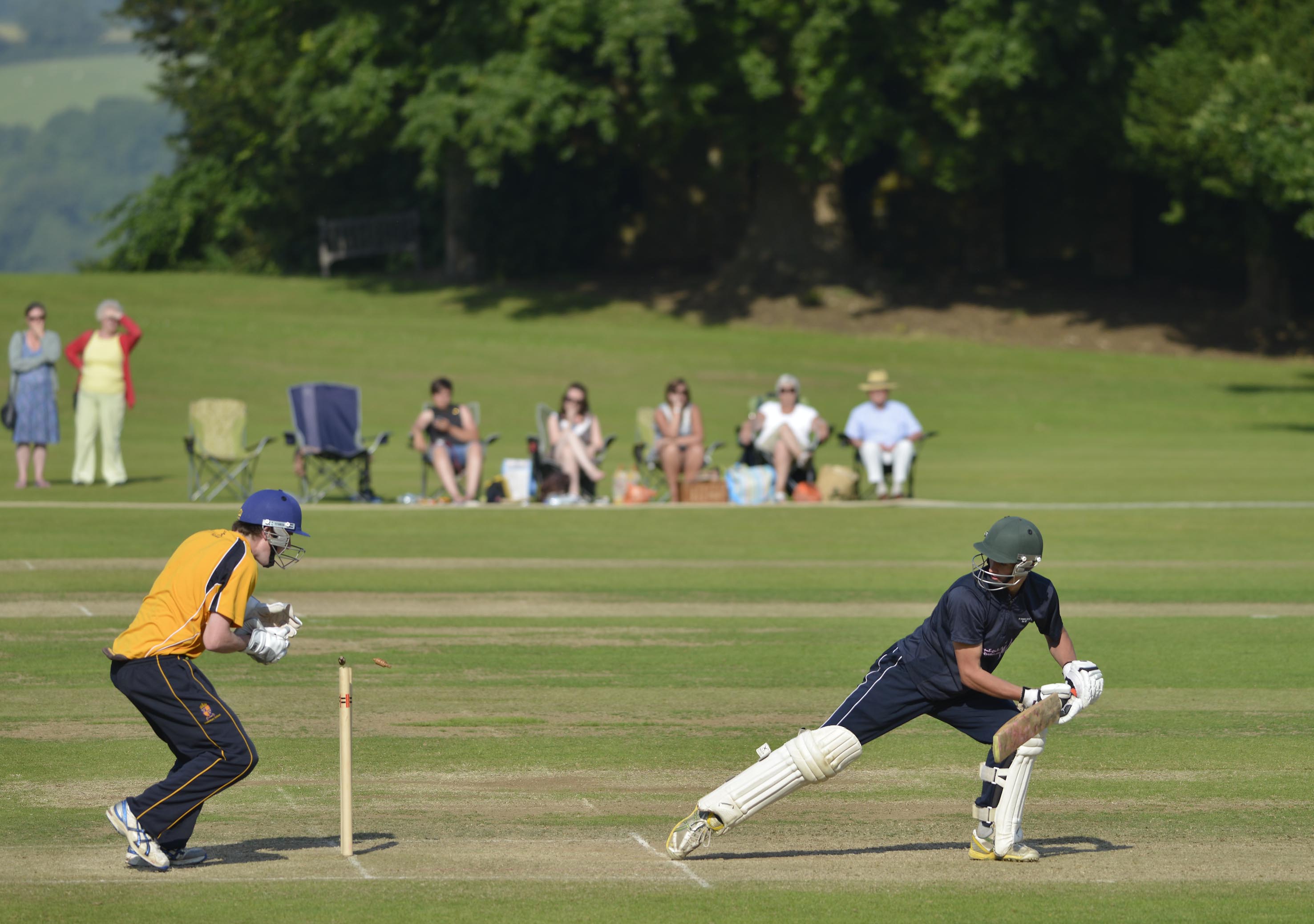 Callum Guest is stumped by Bertie Milligan-Manby off Henry Blofield for 2, Final – Bede’s v Shrewsbury
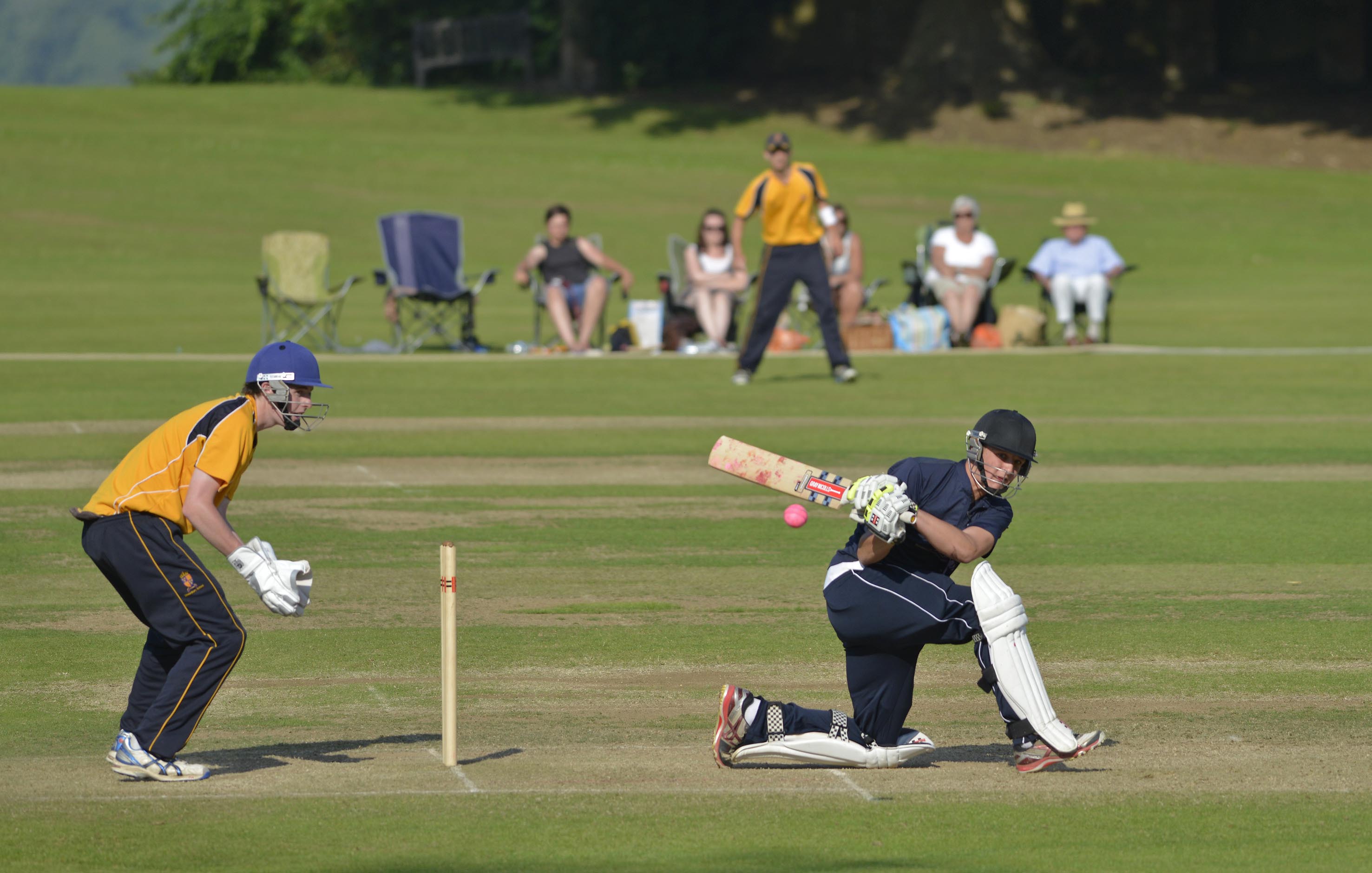 Elliot Hooper (Bede’s) hits to leg; Bertie Milligan-Manby is the wicket-keeper
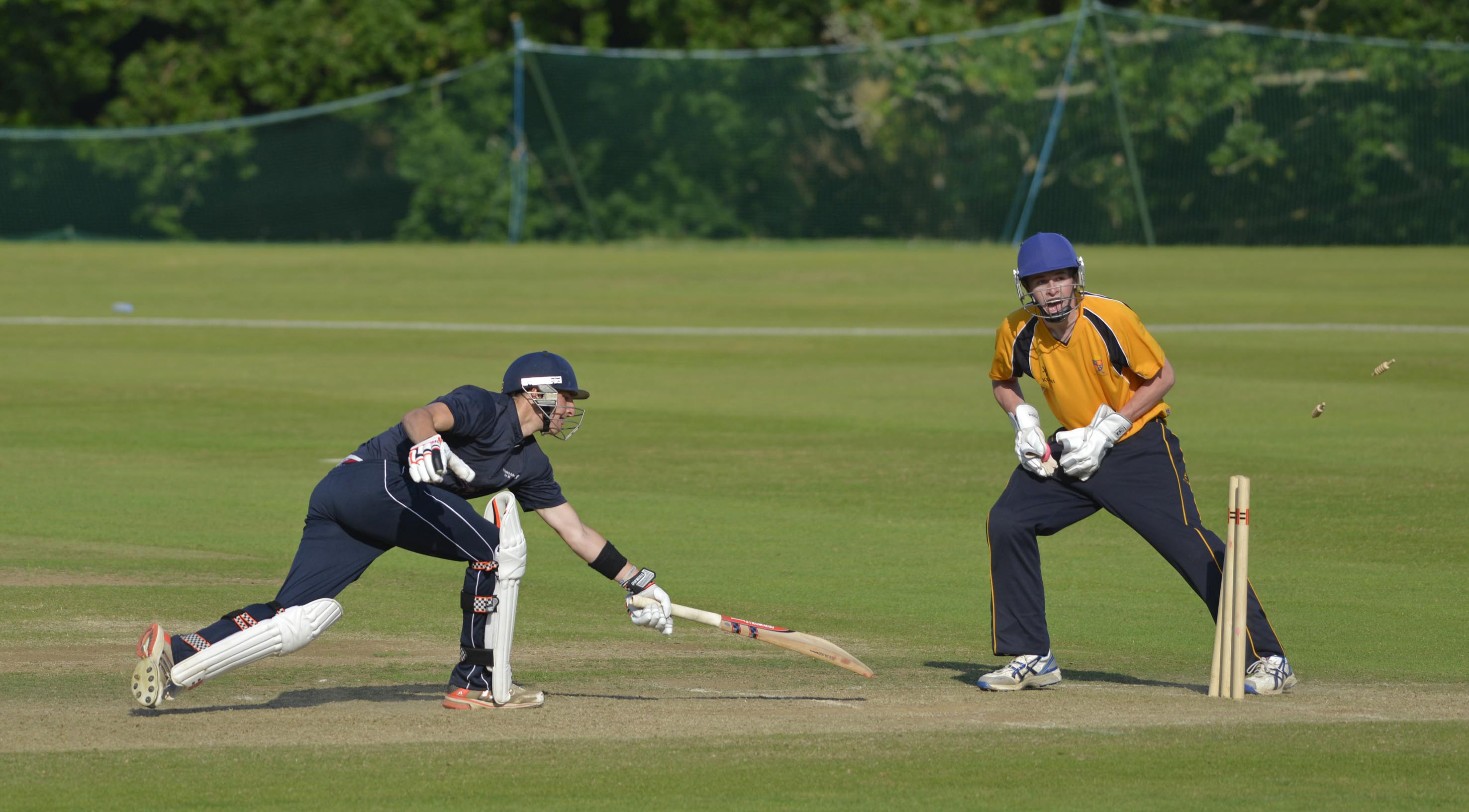 (Bede’s) stumped by Bertie Milligan-Manby,  bowled Matt Gregson for 19; Final - Shrewsbury v Bede’s
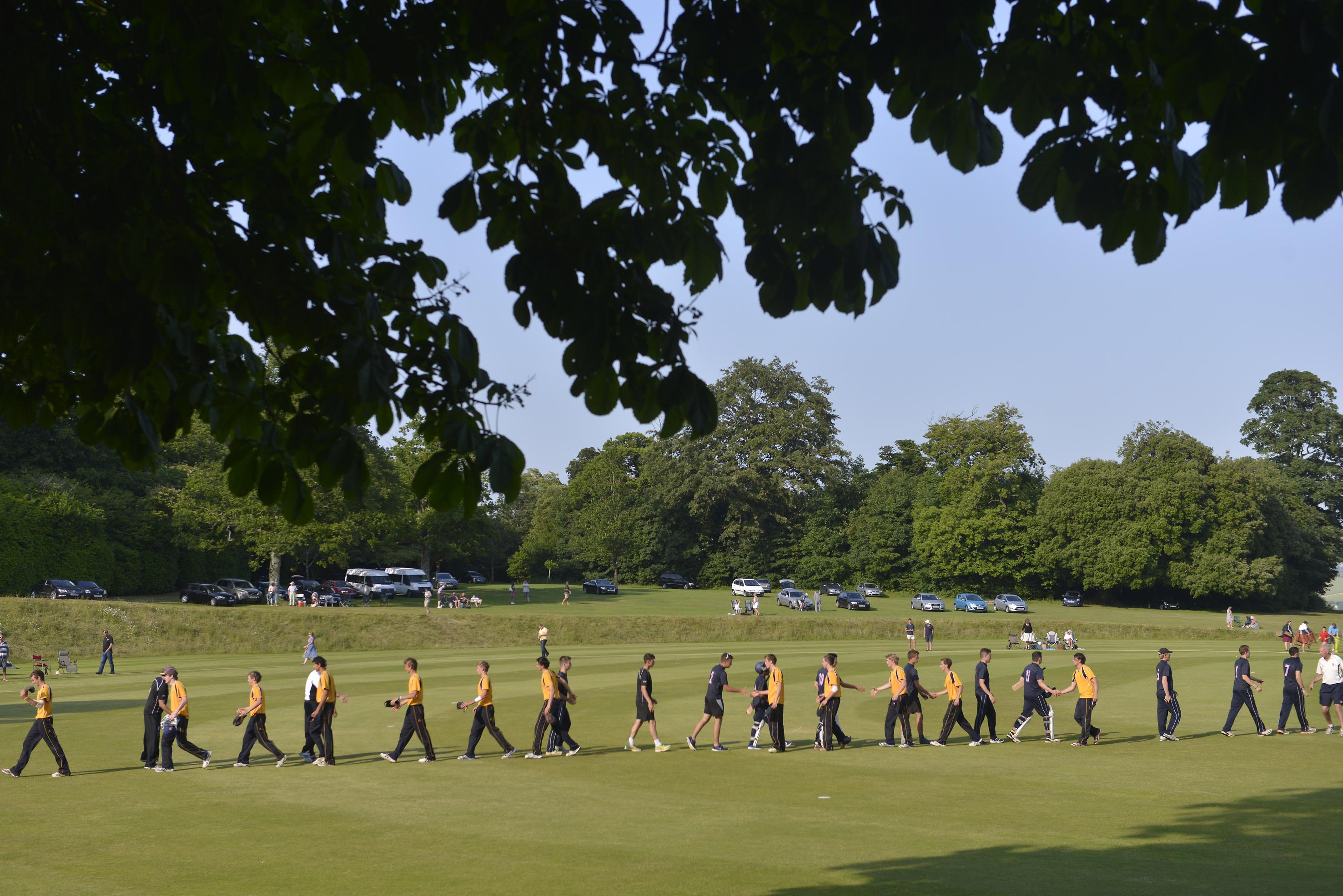 The two finalist teams at the conclusion of the match, won by Shrewsbury; Final - Bede's v Shrewsbury
The presentation by James Kirtley
Sussex and England
2013 winners
Shrewsbury
James Kirtley (Sussex and England) at the presentation, Final - Bede's v Shrewsbury
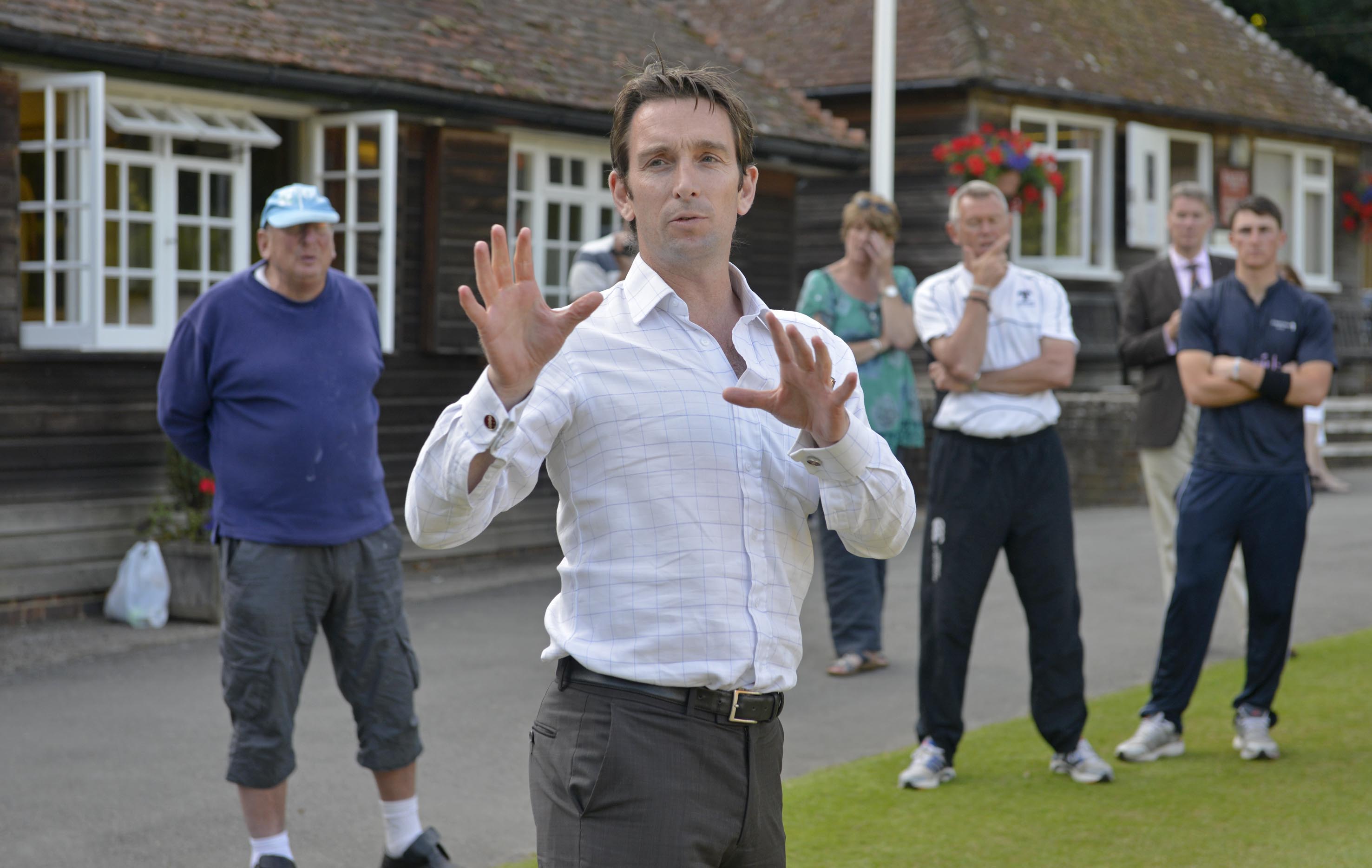 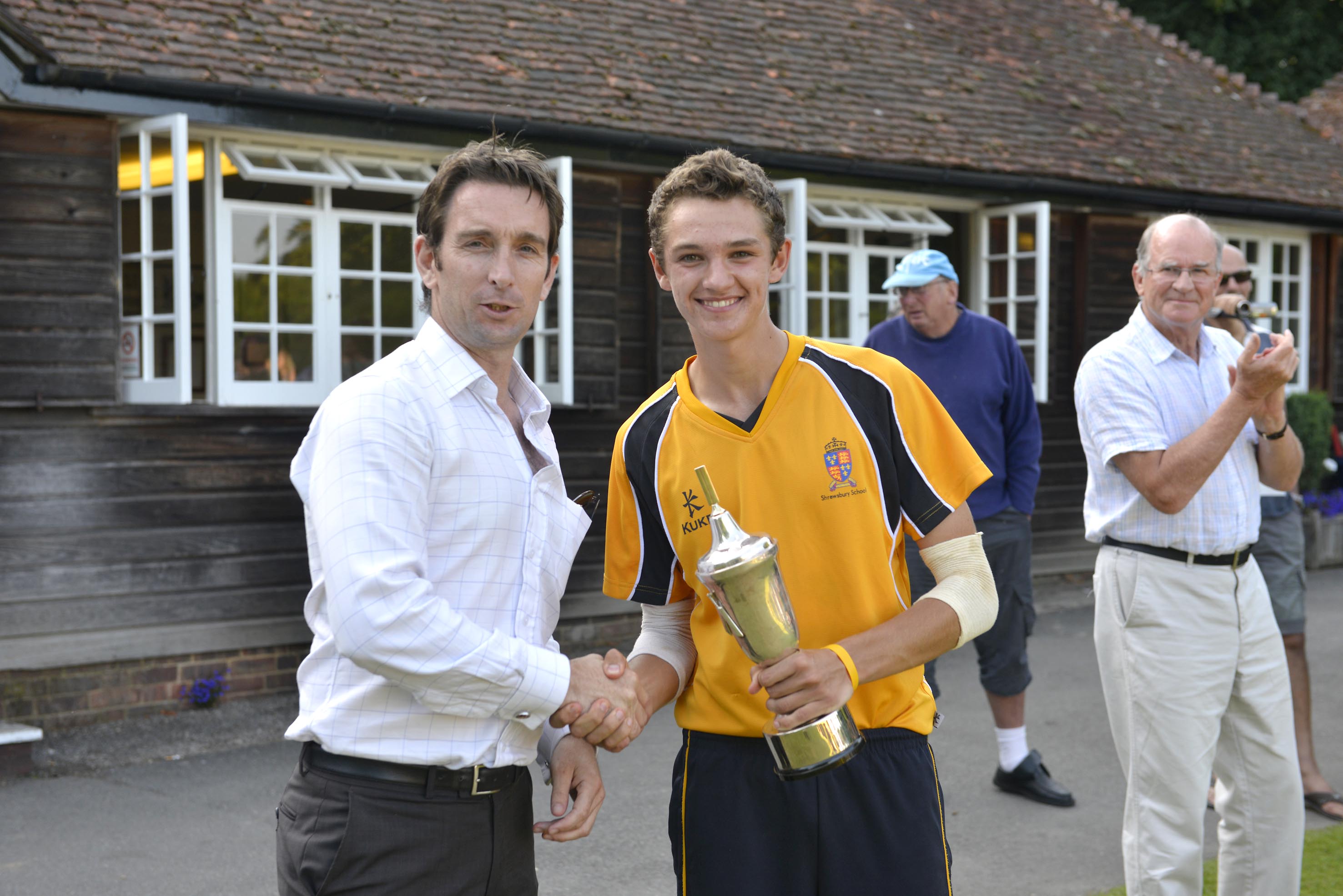 James Kirtley (Sussex and England) presents the trophy to Henry Blofield of Shrewsbur;,  Final – Bede’s v Shrewsbury,
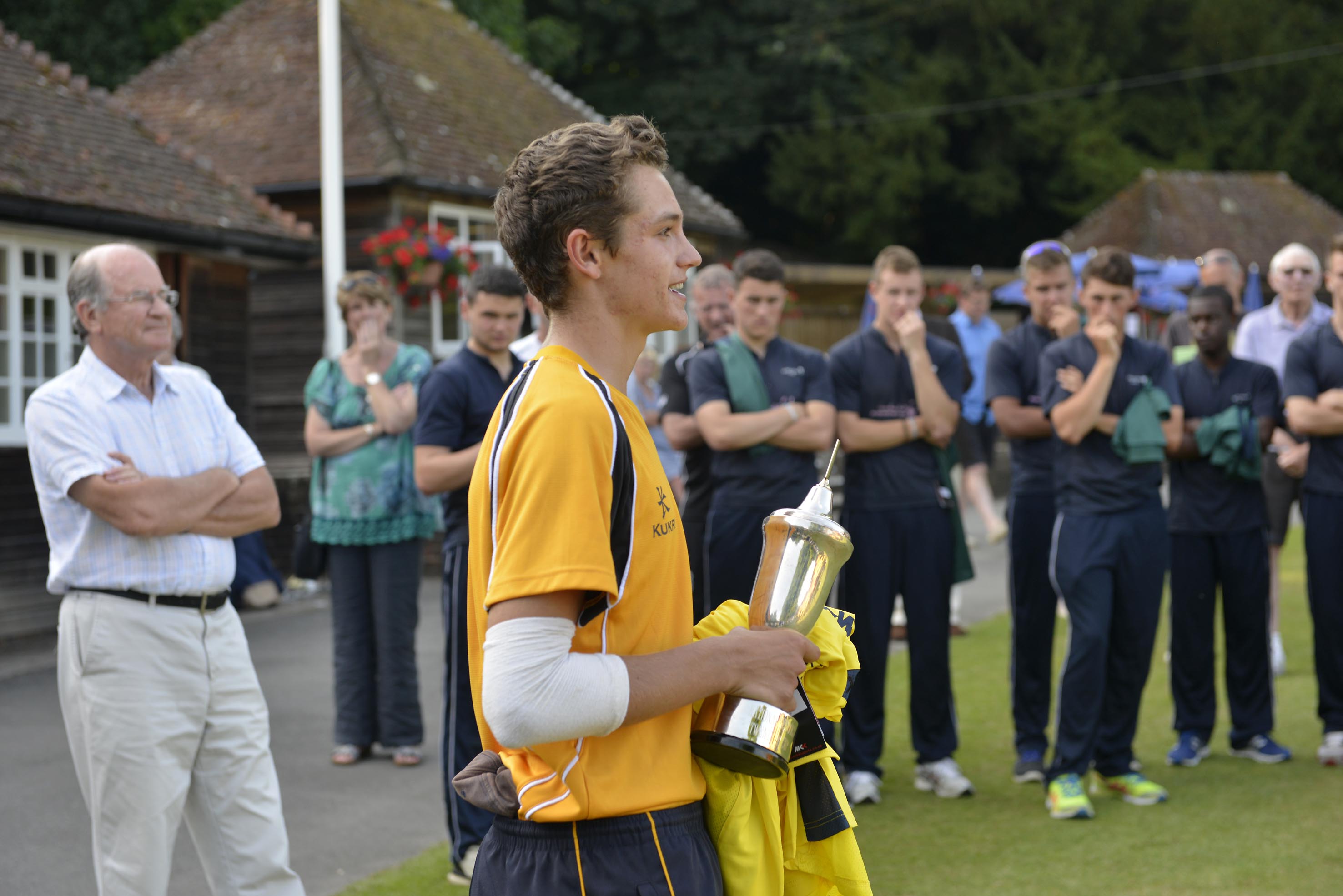 Henry Blofield (Shrewsbury) after accepting the Trophy as winning captain. Final - Bede's v Shrewsbury
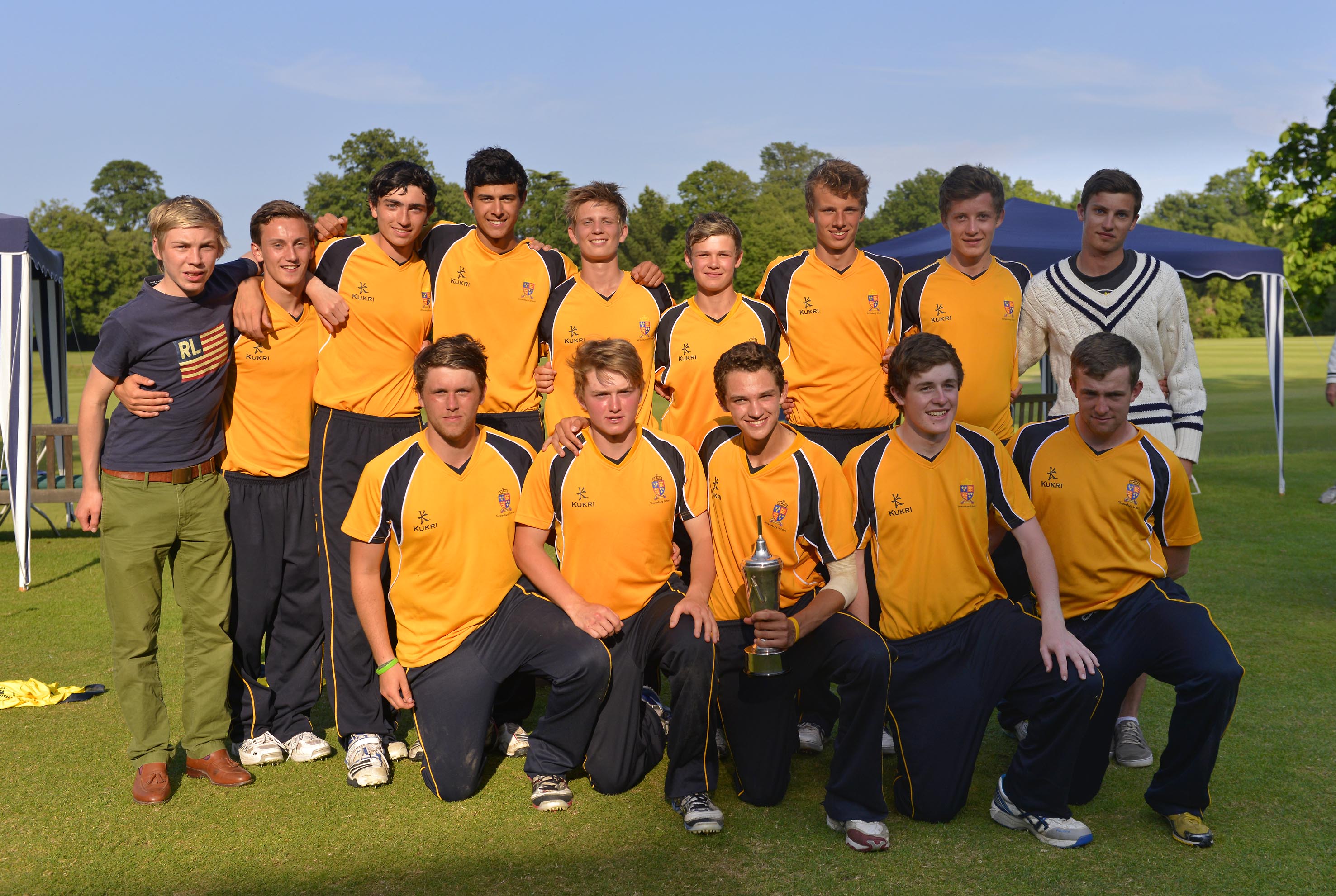 Shrewsbury, the winning team. Final – Bede’s v Shrewsbury
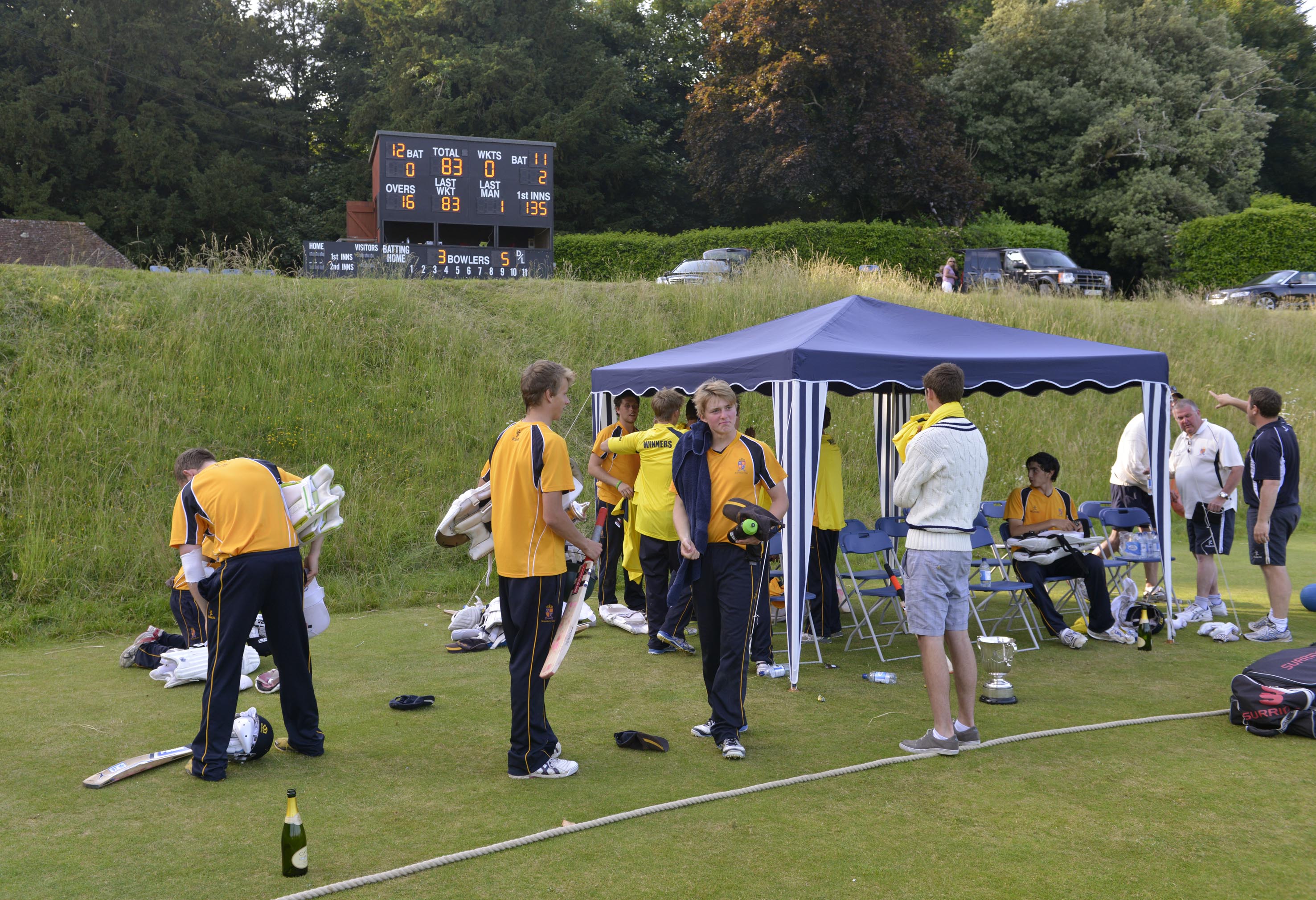 The winning Shrewsbury team pack up while the scoreboard tells the story. Final - Bede's v Shrewsbury
Photographs
by 
Patrick Eagar
© No images may be reproduced without permission
National Schools Twenty20 competition

Finals day July 2013

Arundel Castle